Ограничение труда женщин на некоторых видах работ: дискриминация или дифференциация?
Воронцова И.Е., Парфенова А.В.
Университет имени О.Е. Кутафина (МГЮА)
«Мужчина и женщина имеют равные права и свободы и равные возможности для их реализации», - гласит ч.3 ст. 19 Конституции РФ.
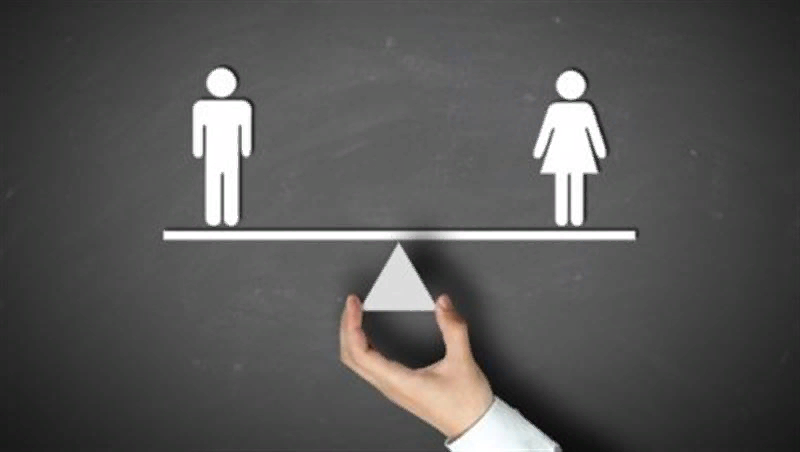 Российской Федерацией ратифицирована Конвенция МОТ № 111, которая определяет дискриминацию, как «всякое другое различие, недопущение или предпочтение, приводящее к уничтожению или нарушению равенства возможностей или обращения в области труда и занятий, определяемое соответствующим членом по консультации с представительными организациями предпринимателей и трудящихся, где таковые существуют, и с другими соответствующими органами».
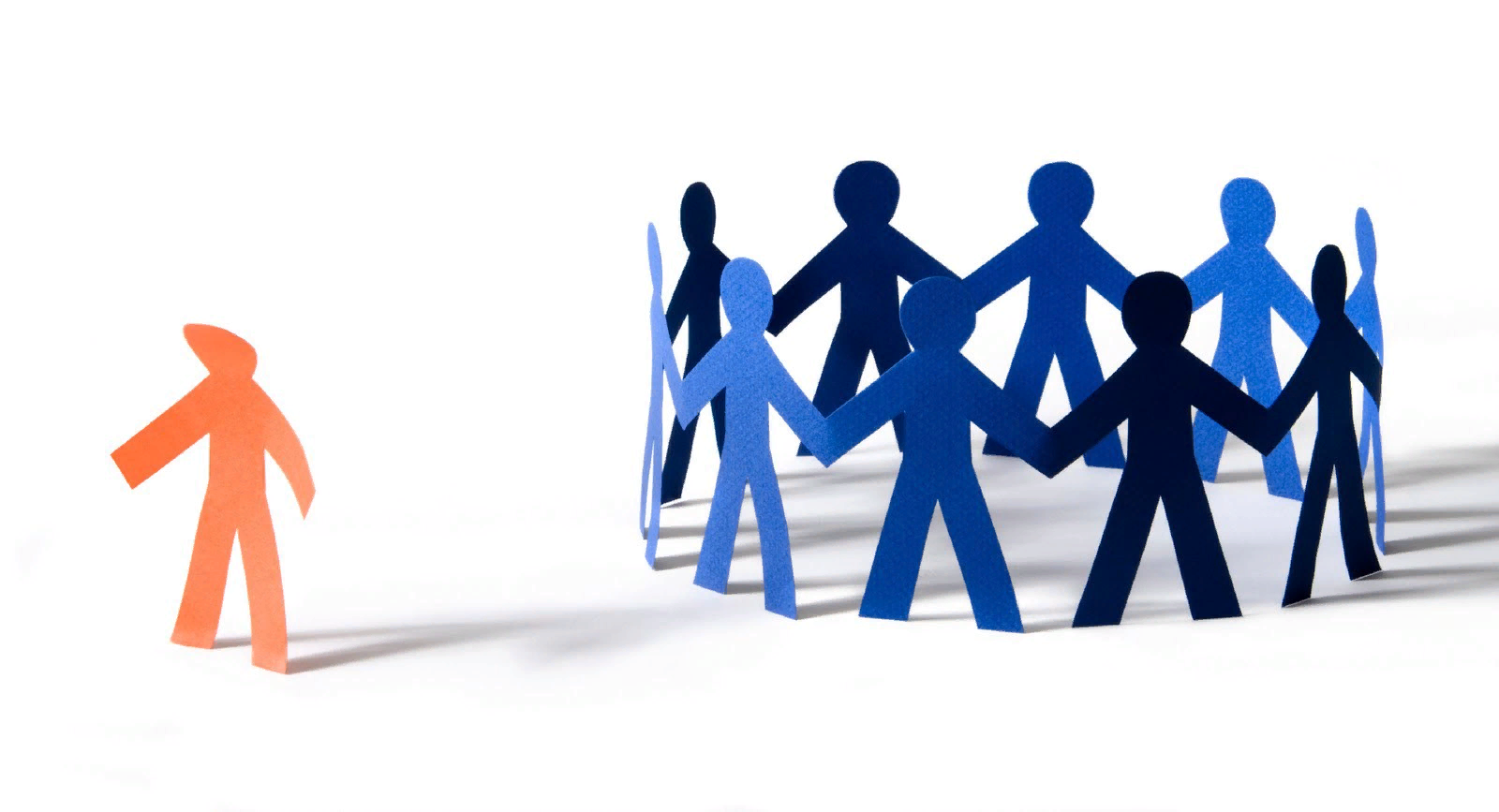 Подобные положения затронули и национальное законодательство: так, в ст. 2 Трудового кодекса РФ закрепляется:
свобода труда, включая право на труд, который каждый свободно выбирает или на который свободно соглашается, право распоряжаться своими способностями к труду, выбирать профессию и род деятельности;
запрещение принудительного труда и дискриминации в сфере труда;
равенство прав и возможностей работников;
Но в то же время ст. 253 ТК РФ гласит, что
Ограничивается применение труда женщин на работах с вредными и (или) опасными условиями труда, а также на подземных работах, за исключением нефизических работ или работ по санитарному и бытовому обслуживанию.
Запрещается применение труда женщин на работах, связанных с подъемом и перемещением вручную тяжестей, превышающих предельно допустимые для них нормы.
Перечни производств, работ и должностей с вредными и (или) опасными условиями труда, на которых ограничивается применение труда женщин, и предельно допустимые нормы нагрузок для женщин при подъеме и перемещении тяжестей вручную утверждаются в порядке, установленном Правительством Российской Федерации с учетом мнения Российской трехсторонней комиссии по регулированию социально-трудовых отношений.
Проблемы в правоприменительной практике
Не раз женщины обращались в суд с целью получить разрешение на возможность трудиться на тех видах работ, которые запрещены Перечнем Правительства, некоторые из них даже дошли до Верховного Суда РФ (так, например известное дело Анны Клевец,которая просила суд признать недействующим в части пункта 374 раздела XXX Перечня тяжелых работ и работ с вредными или опасными условиями труда, при выполнении которых запрещается применение труда женщин, утвержденного постановлением Правительства Российской Федерации от 25 февраля 2000 г. № 162 (в этом пункте шла речь о машинисте и помощнике метрополитена).
ВС РФ разъяснял, что данные запреты- это не желание законодателя и работодателей НЕДОПУСТИТЬ ЖЕНЩИН из-за дискриминации, а, наоборот, забота государства о женщинах, их здоровье, и, в некотором случае, забота о работодателе, так как сложно создать надлежащие условия на тяжелом производстве для женщины (ресурсозатратно) 


«С учетом особенностей женского организма и в целях создания условий для обеспечения фактического равноправия женщин с мужчинами трудовое законодательство предусматривает специальные правила охраны труда женщин, льготы и дополнительные гарантии их трудовых прав».– Решение Верховного Суда РФ от 02.03.2009 N ГКПИ09-36 <Об отказе в удовлетворении заявления о признании недействующим в части пункта 374 раздела XXX Перечня тяжелых работ и работ с вредными или опасными условиями труда, при выполнении которых запрещается применение труда женщин, утв. Постановлением Правительства РФ от 25.02.2000 N 162>.
В соответствии со ст. 37  Конституцией РФ «труд свободен», а равенство прав и возможностей мужчин и женщин гарантировано. Однако, как уже было упомянуто выше, законодатель установил для женщин ограничения на ряд профессий.
Возникает закономерный вопрос: является ли это дискриминацией или же дифференциацией?
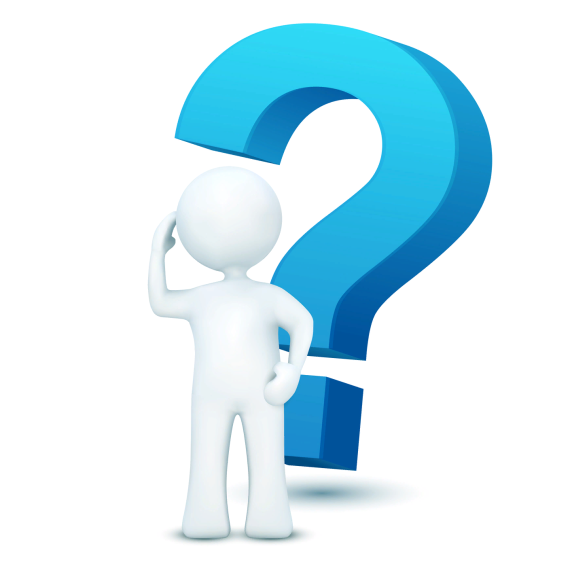 Дискриминация или дифференциация?
В ст. 3 ТК РФ закреплено, что «Никто не может быть ограничен в трудовых правах и свободах или получать какие-либо преимущества в зависимости от пола, расы, цвета кожи, национальности, языка, происхождения, имущественного, семейного, социального и должностного положения, возраста, места жительства, отношения к религии, убеждений, принадлежности или непринадлежности к общественным объединениям или каким-либо социальным группам, а также от других обстоятельств, не связанных с деловыми качествами работника».
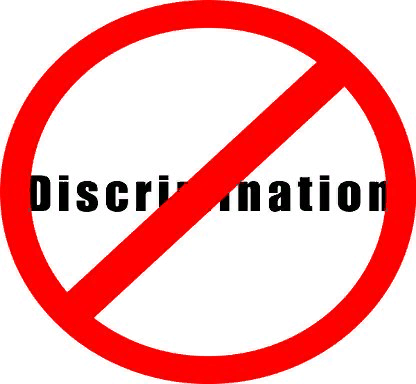 Дифференциация в правовом регулировании труда проводится по следующим учитываемым законодателем при нормотворчестве устойчивым шести факторам (основаниям):
а) вредность и тяжесть условий труда. При этом установлены сокращенное рабочее время, дополнительные отпуска, повышенная
оплата труда;
б) климатические условия Крайнего Севера и приравненных к
нему местностей;
в) физиологические особенности женского организма, его материнская функция. Принимается во внимание возрастающая социальная роль матери в воспитании малолетних детей;
г) психофизиологические особенности неокрепшего организма и характер подростков, необходимость продолжения ими образования без отрыва от производства;
д) специфика трудовой связи и характер труда (сезонные, временные работники, государственные служащие, руководители);
е) отраслевая специфика норм.
В настоящее время существует Перечень производств и работ, утвержденный Постановлением Правительства РФ от 25.02.2000 № 162, на которых запрещается труд женщин.
Данный перечень нельзя назвать дискриминационным, так как он:
 Во-первых, не  противоречит таким международным актам, как Декларация ООН «О ликвидации дискриминации в отношении женщин» (п.3 ст. 11 закрепляет, что «меры, принятые для защиты женщин на определенных видах работы, с учетом их физиологических особенностей их организма, не должны считаться дискриминационными»);  Конвенция МОТ «О ликвидации всех форм дискриминации в отношении женщин» (ст. 11 гласит, что право на охрану здоровья и безопасные условия труда, в том числе по сохранению функции продолжения рода является одной из мер государства для ликвидации дискриминации в отношении женщин в области занятости).
Во-вторых, предполагается, что вышеуказанный Перечень будет постепенно уменьшаться и женщинам станет доступно все больше профессий.
Так, разработан новый проект, который должен вступить в силу с 1 января 2021 года. Следует сказать, что он отличается от существующего: 
сокращается число видов работ, на которых труд женщин запрещён, 
а также изменится и сам принцип его составления: это уже не будет список профессий как таковых, а блок из видов работ и производств, где труд женщин будет находиться под запретом.
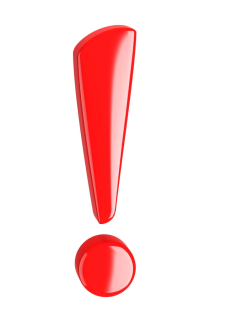 Предполагаются, что для женщин станут 
доступными такие профессии, как, например
дальнобойщик, машинист электропоезда и некоторые другие.
Выводы
В целом, мы считаем, что данные ограничения не являются дискриминационными и созданы для того, чтобы сберечь здоровье женщины (не только репродуктивное). 
РФ ратифицировала ряд Конвенций МОТ, касающихся дискриминации (№ 111, Конвенция о ликвидации всех форм дискриминации в отношении женщин), а также ряд иных международных актов (Пакт об экономических, социальных и культурных правах, Всеобщую декларацию прав человека).
К тому же, РФ с каждым годом сужает перечень запрещенных для женщин работ, предоставляя работодателям ресурсы для создания подходящих рабочих мест.